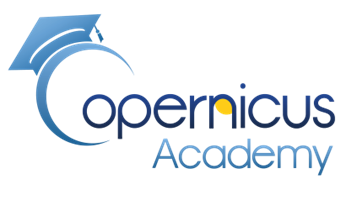 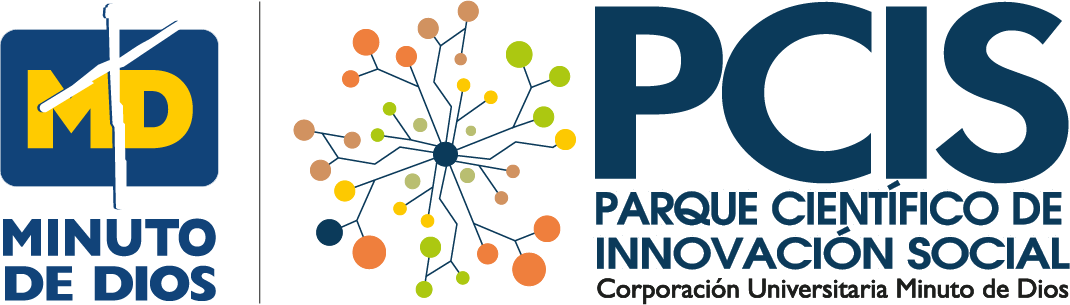 PROYECTO
SATELITES SOCIALES
La Noticia: 
Volcán activo en el este de Sicilia, provincia de Catania

ERUPCIÓN VOLCÁN ETNA, FEBRERO 2021

Algoritmo para efectuar monitoreo de volcanes
Información en:Información en:  I
https://www.bing.com/videos/search?q=volcan+etna+2021+youtube&docid=608006333794098739&mid=AF1C6AFF9DC23B5FC318AF1C6AFF9DC23B5FC318&view=detail&FORM=VIRE
Manuel Dávila Sguerra
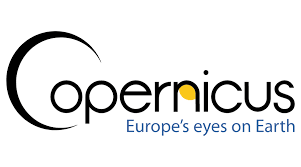 PROYECTO
SATELITES SOCIALES
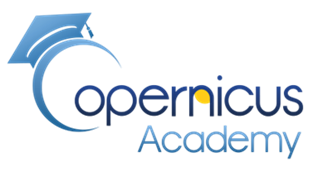 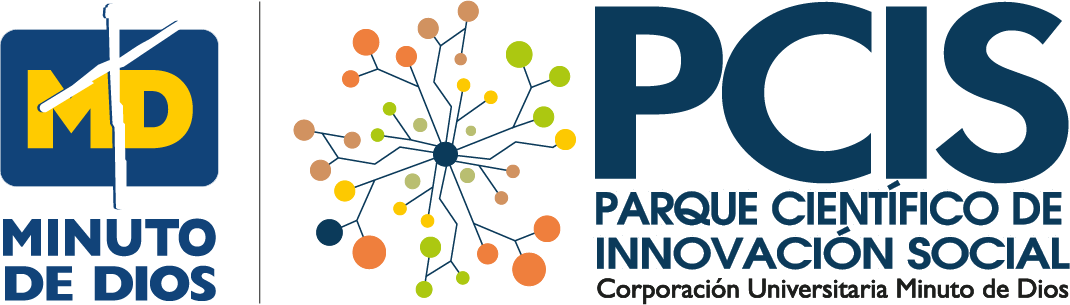 El sitio: Sicilia, provincia de Catania
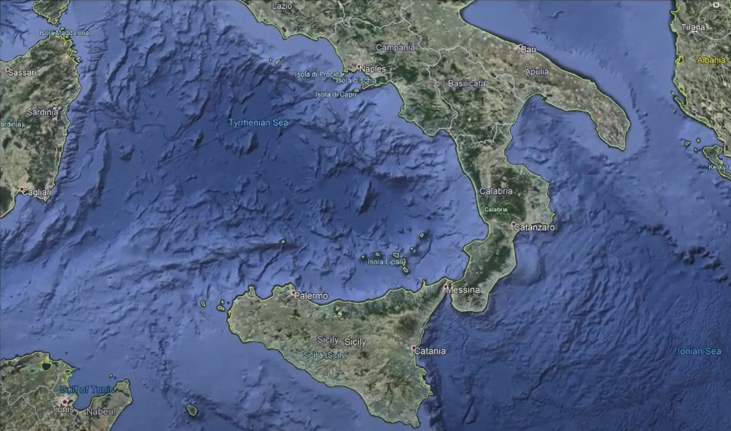 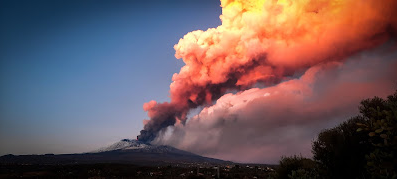 Aquí vamos a comentar sobre  la metodología para hacer un proceso de monitoreo de un volcán
PROYECTO
SATELITES SOCIALES
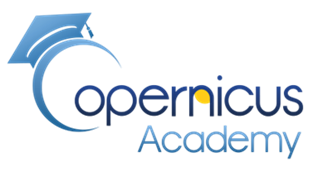 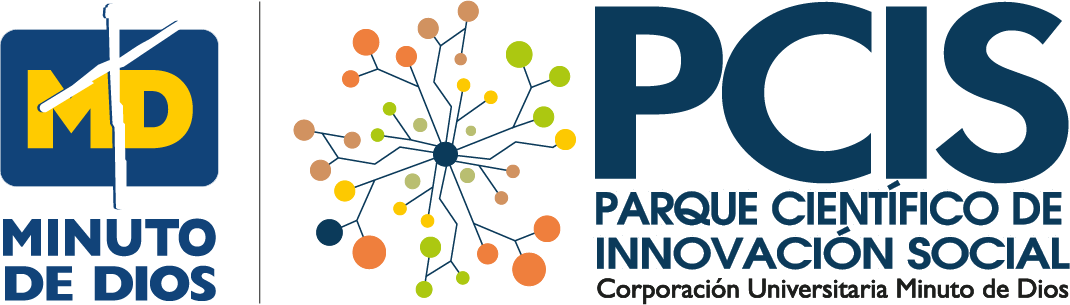 ALGORITMO
21 
archivos
Generar mapas
Natural 4,3,2
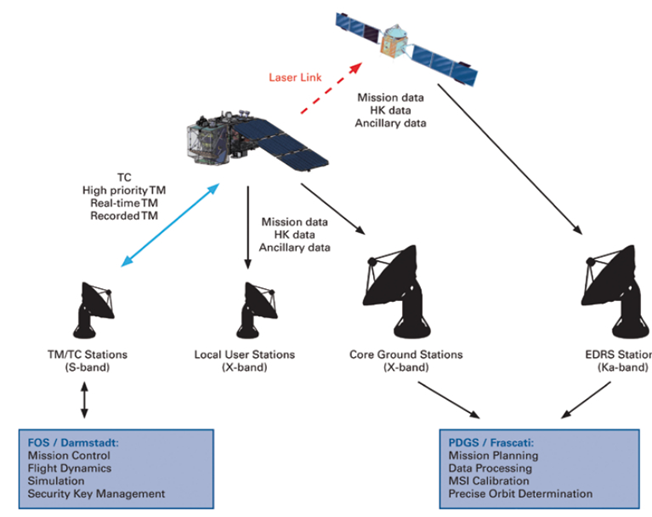 Imágenes reensambladas y reducidas
Imágenes para ubicar visualmente el territorio
Imágenes con combinación de bandas de infraestructura
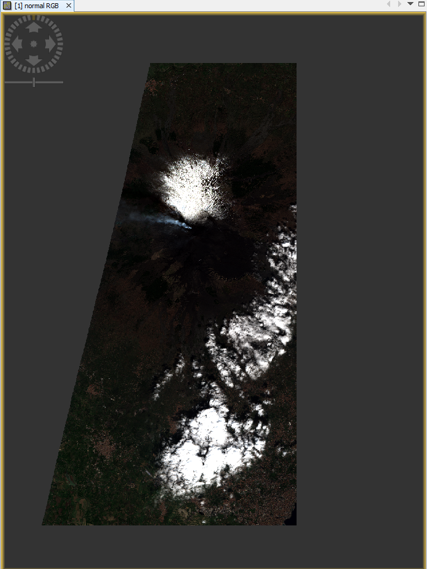 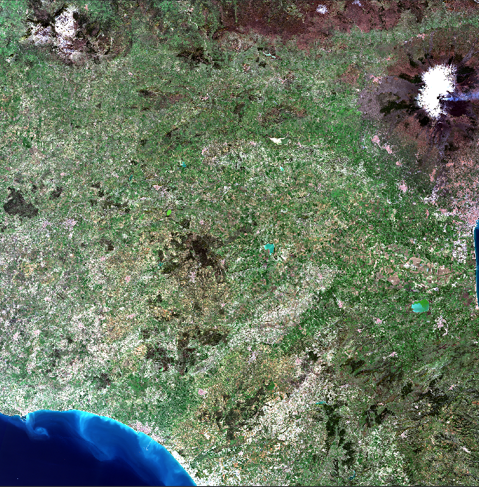 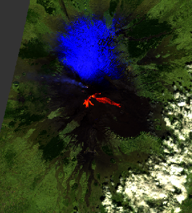 Flujo de trabajo para reensamblar bandas y seleccionar el territorio
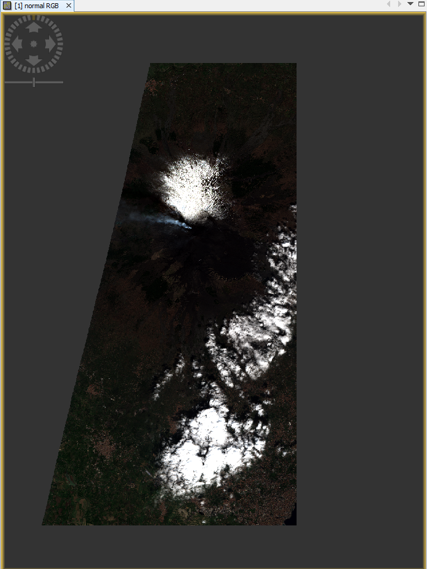 Generar mapas
Natural 12, 11, 4
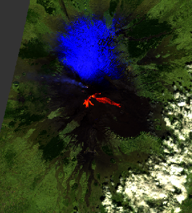 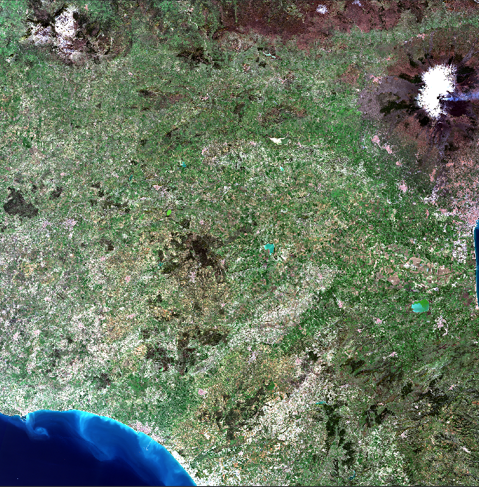 Geotiff
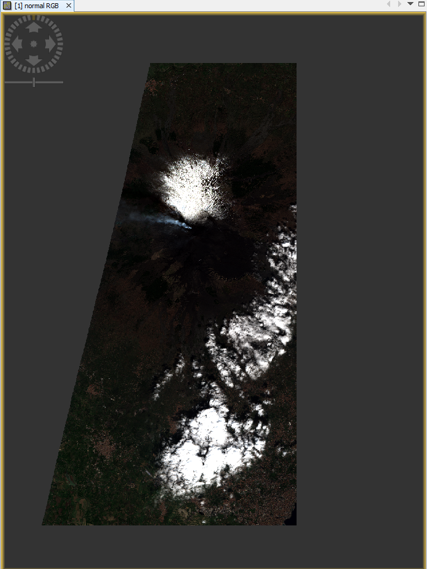 Misiones satelitales
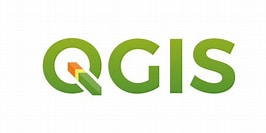 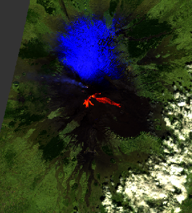 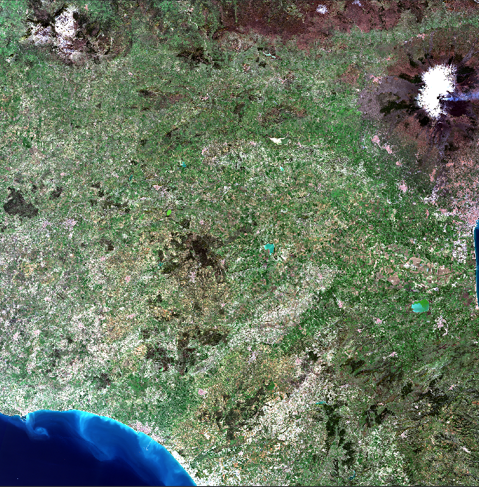 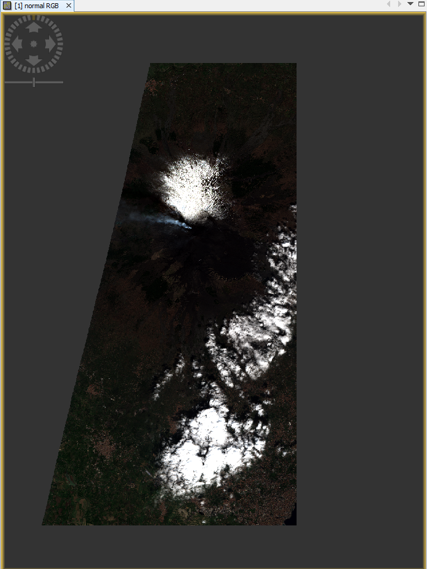 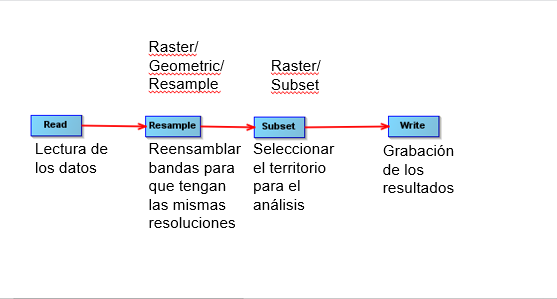 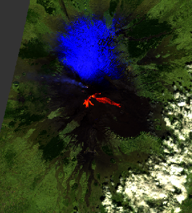 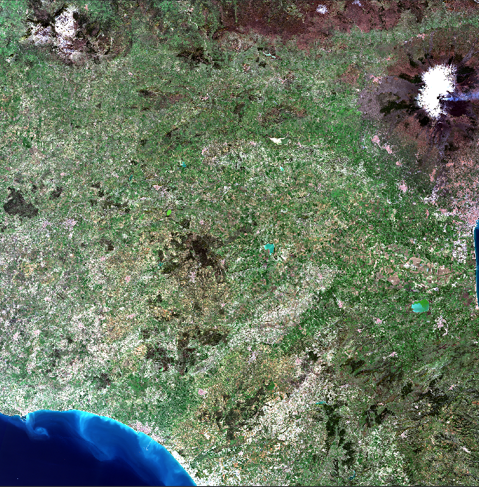 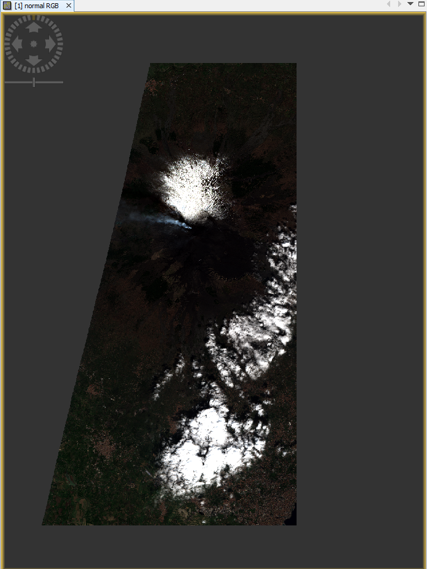 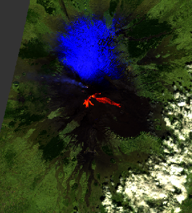 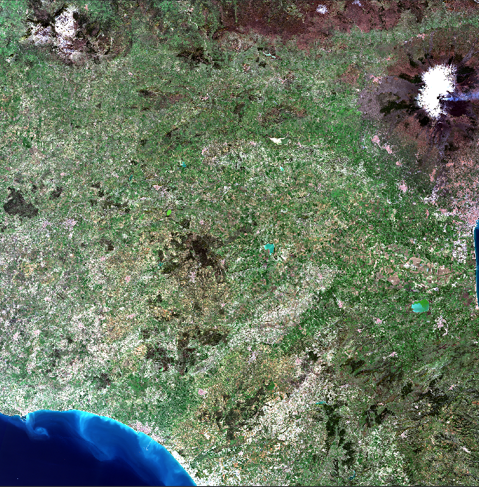 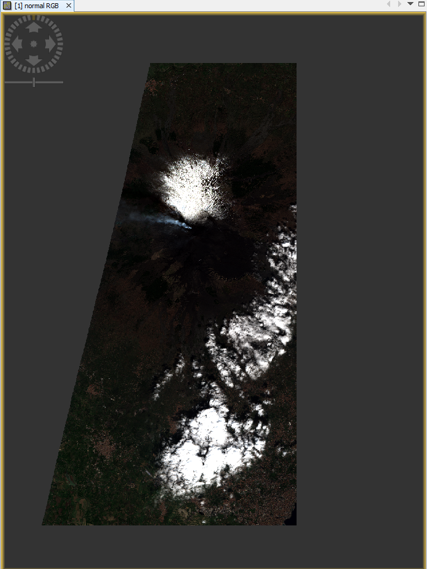 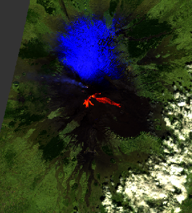 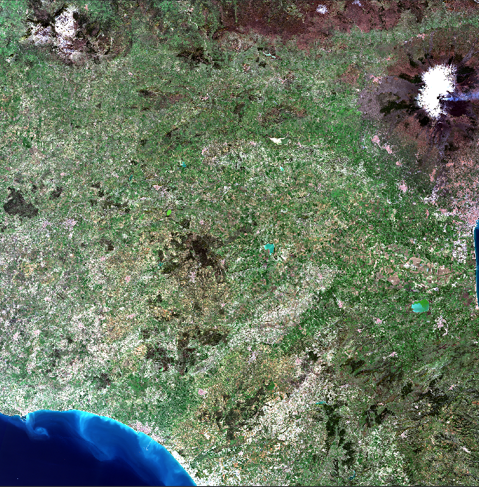 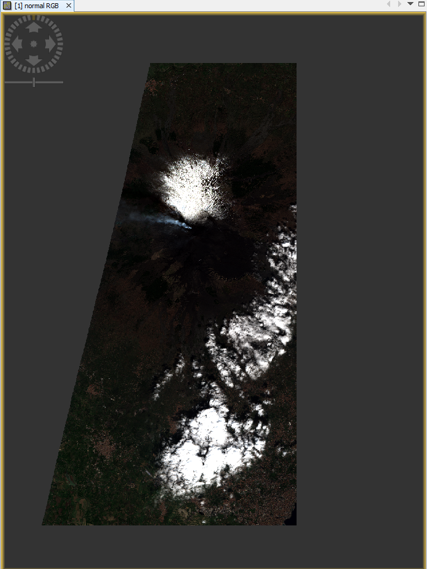 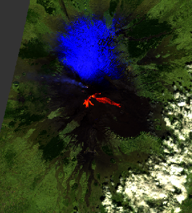 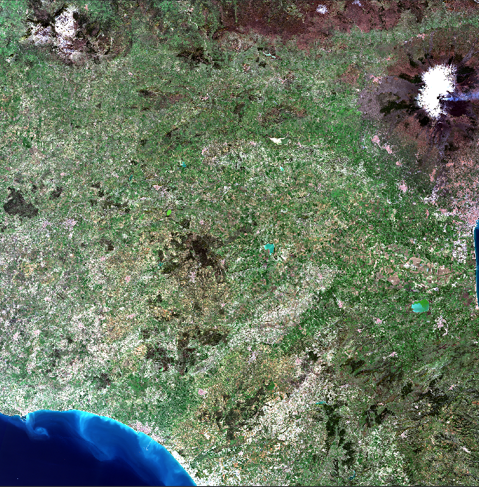 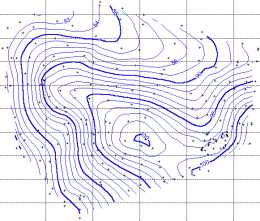 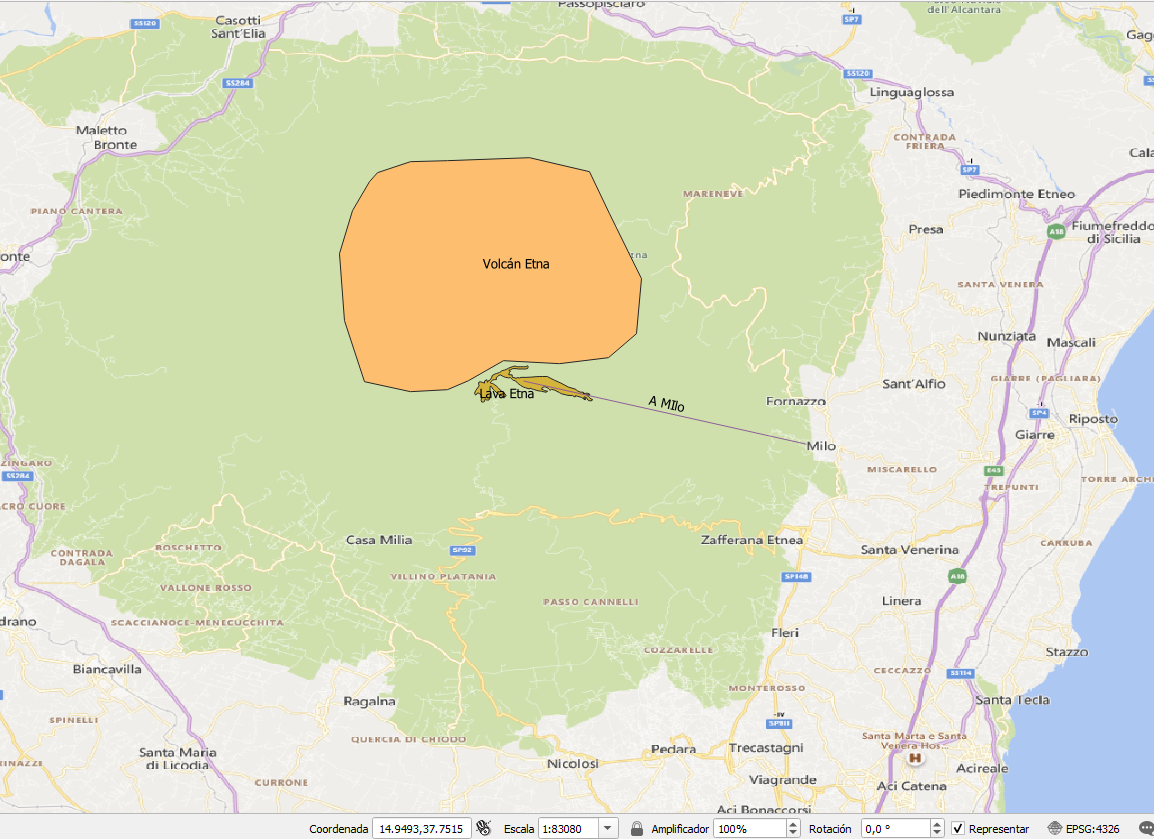 Geotiff
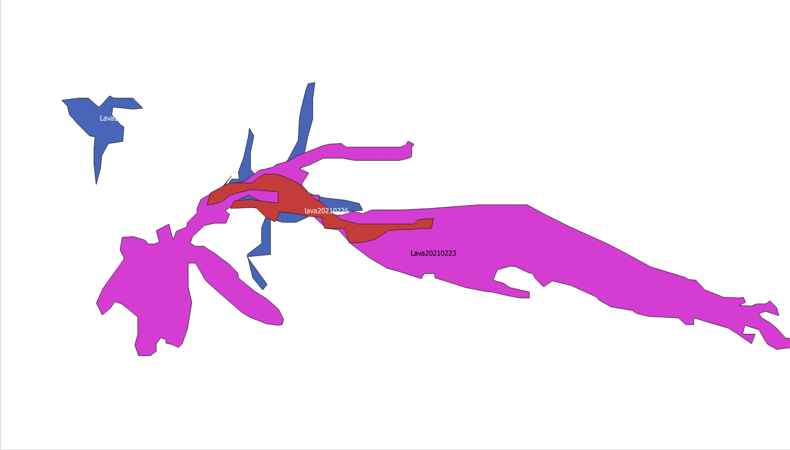 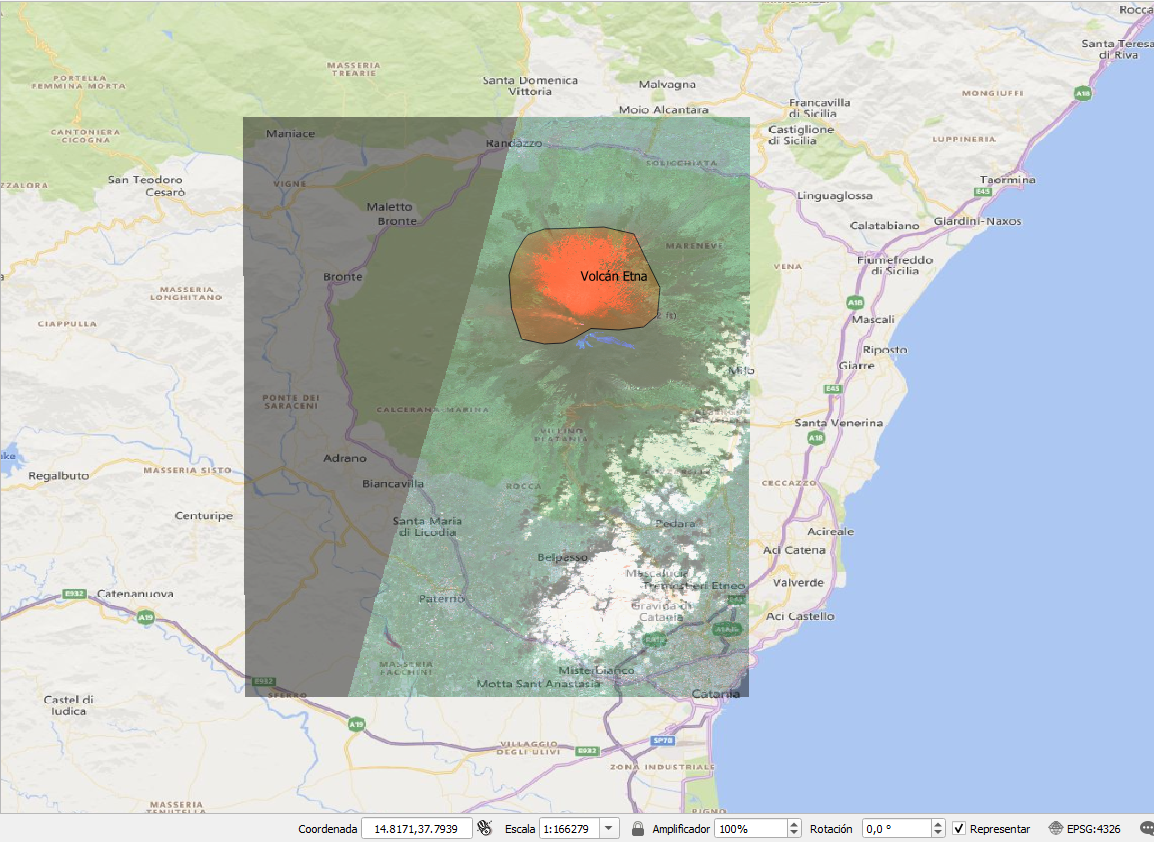 Análisis de movimiento de lava
Líneas de nivel
Representaciones sobre el territorio
PROYECTO
SATELITES SOCIALES
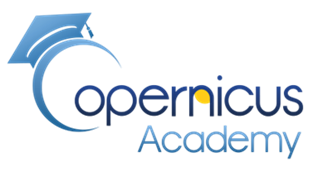 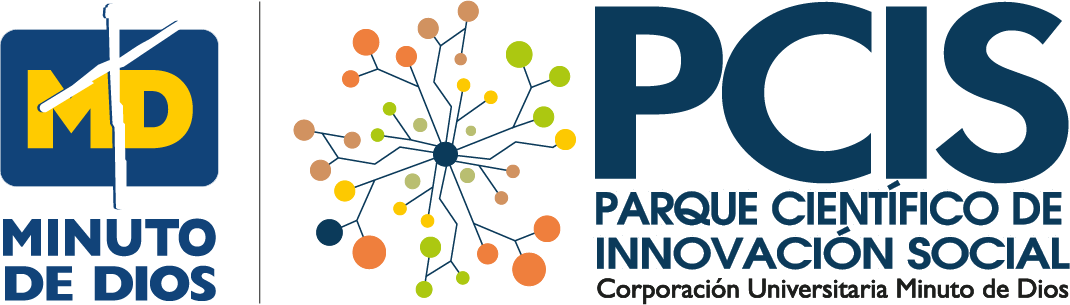 Imagen natural, bandas 4,3,2
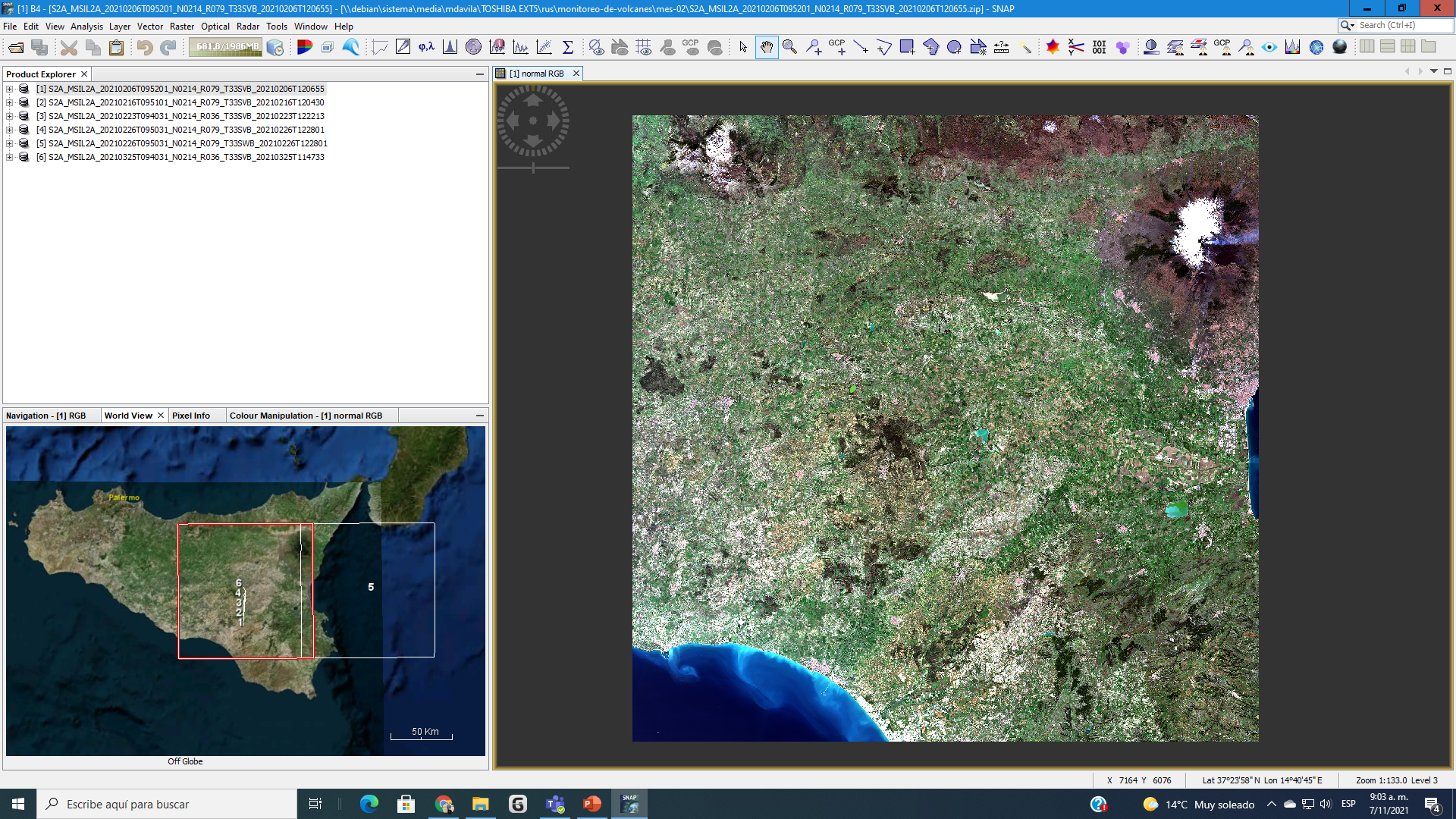 El Crater
PROYECTO
SATELITES SOCIALES
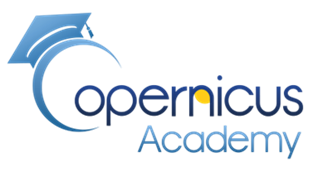 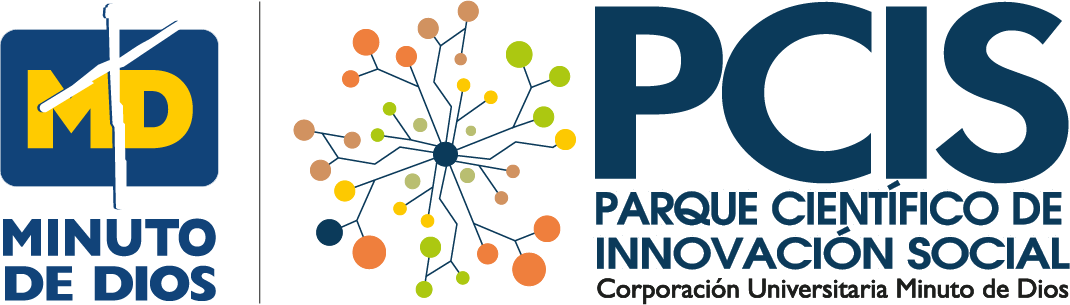 Múltiples viajes del satélite sobre la zona del volcán
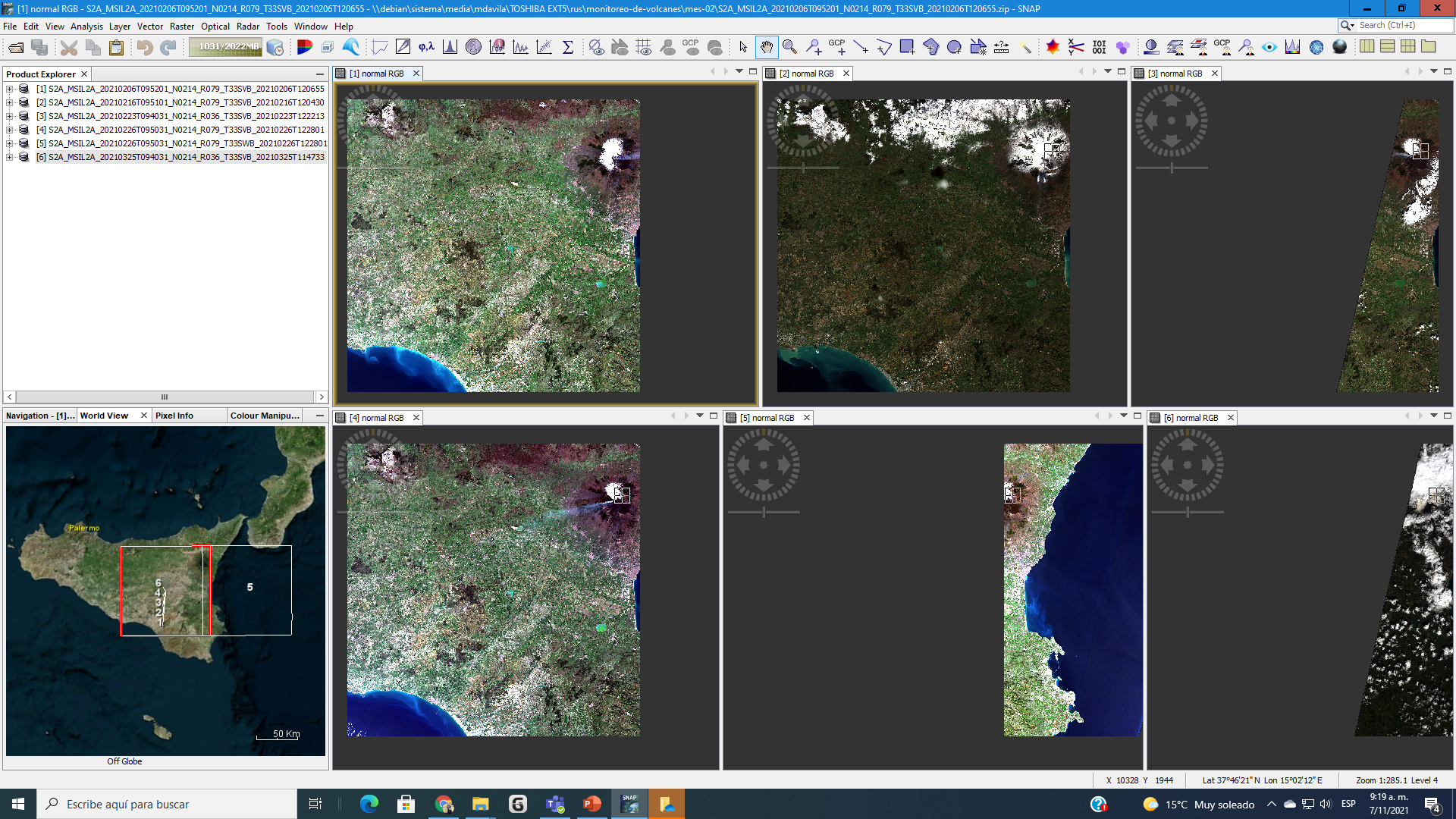 PROYECTO
SATELITES SOCIALES
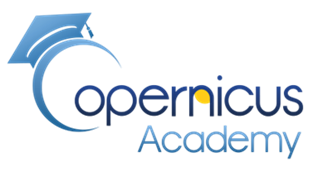 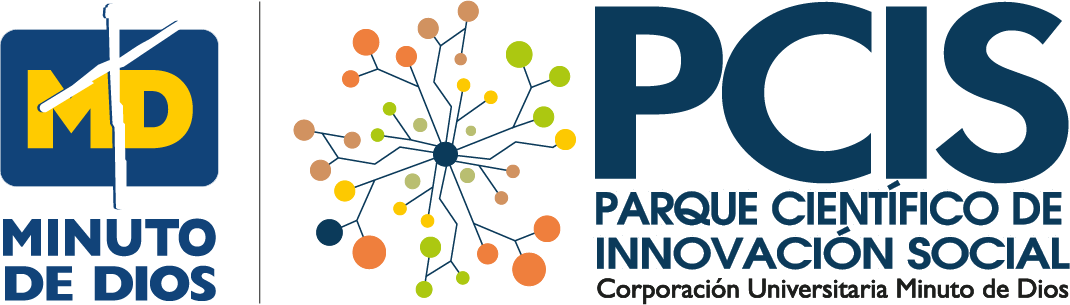 Flujo de trabajo para reensamble de bandas y selección del territorio
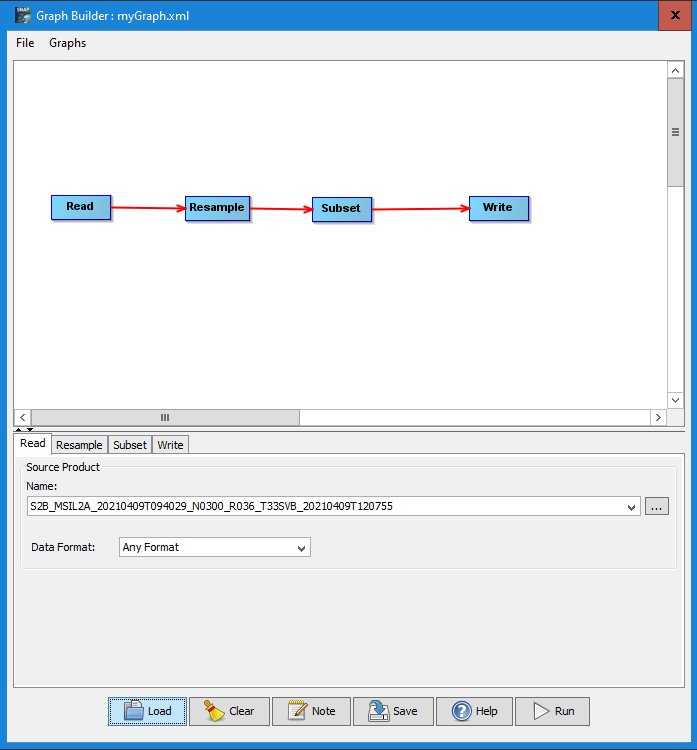 Raster/
Geometric/
Resample
Raster/
Subset
Lectura de los datos
Reensamblar bandas para que tengan las mismas resoluciones
Seleccionar 
el territorio para el análisis
Grabación de los resultados
PROYECTO
SATELITES SOCIALES
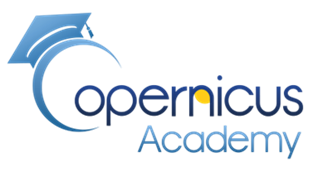 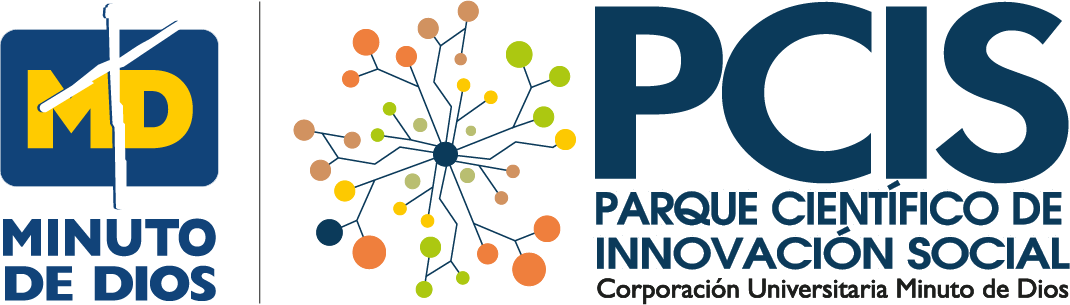 Bandas 4,3,2          Bandas 12, 11, 4
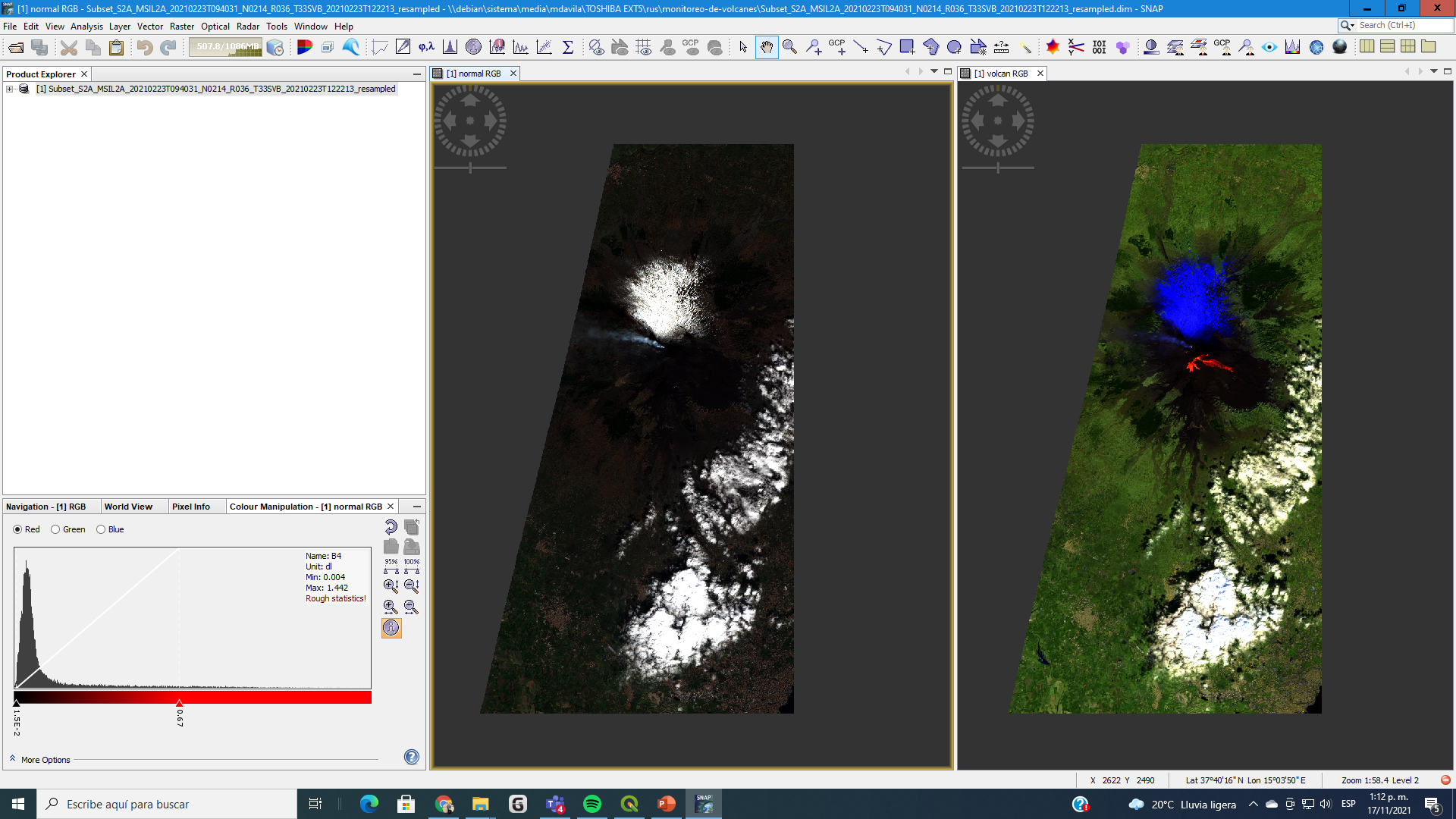 PROYECTO
SATELITES SOCIALES
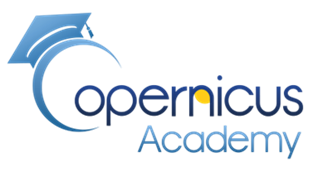 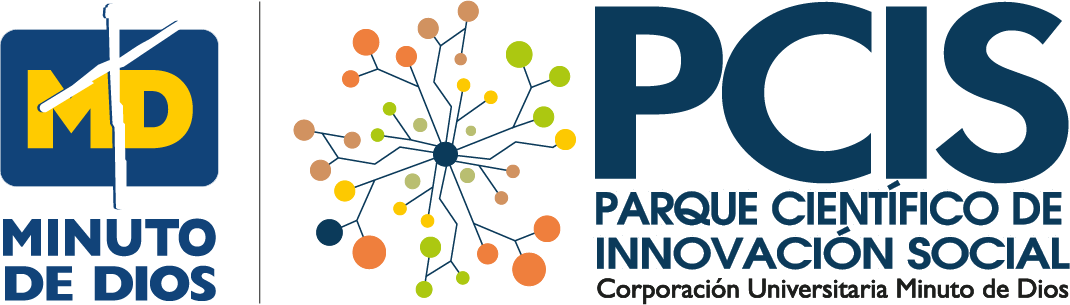 Zoom Bandas 12, 11, 4 Crater y Lava
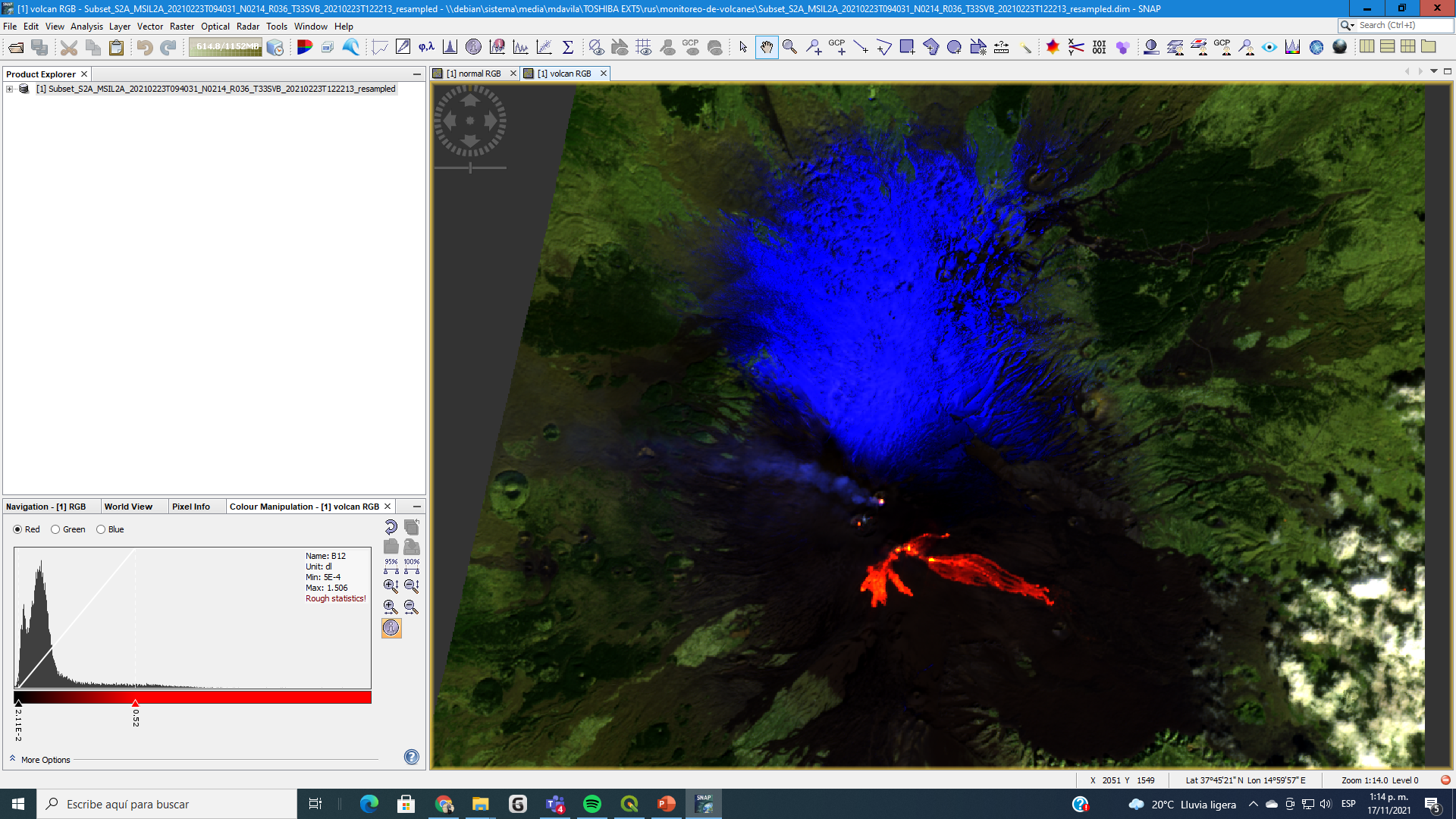 PROYECTO
SATELITES SOCIALES
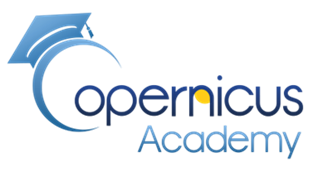 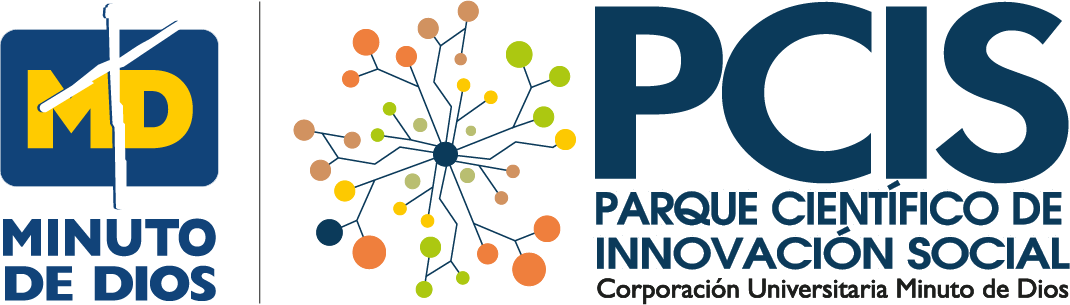 Mapas del territorio reducido con las bandas 12, 11, 4 varias fechas
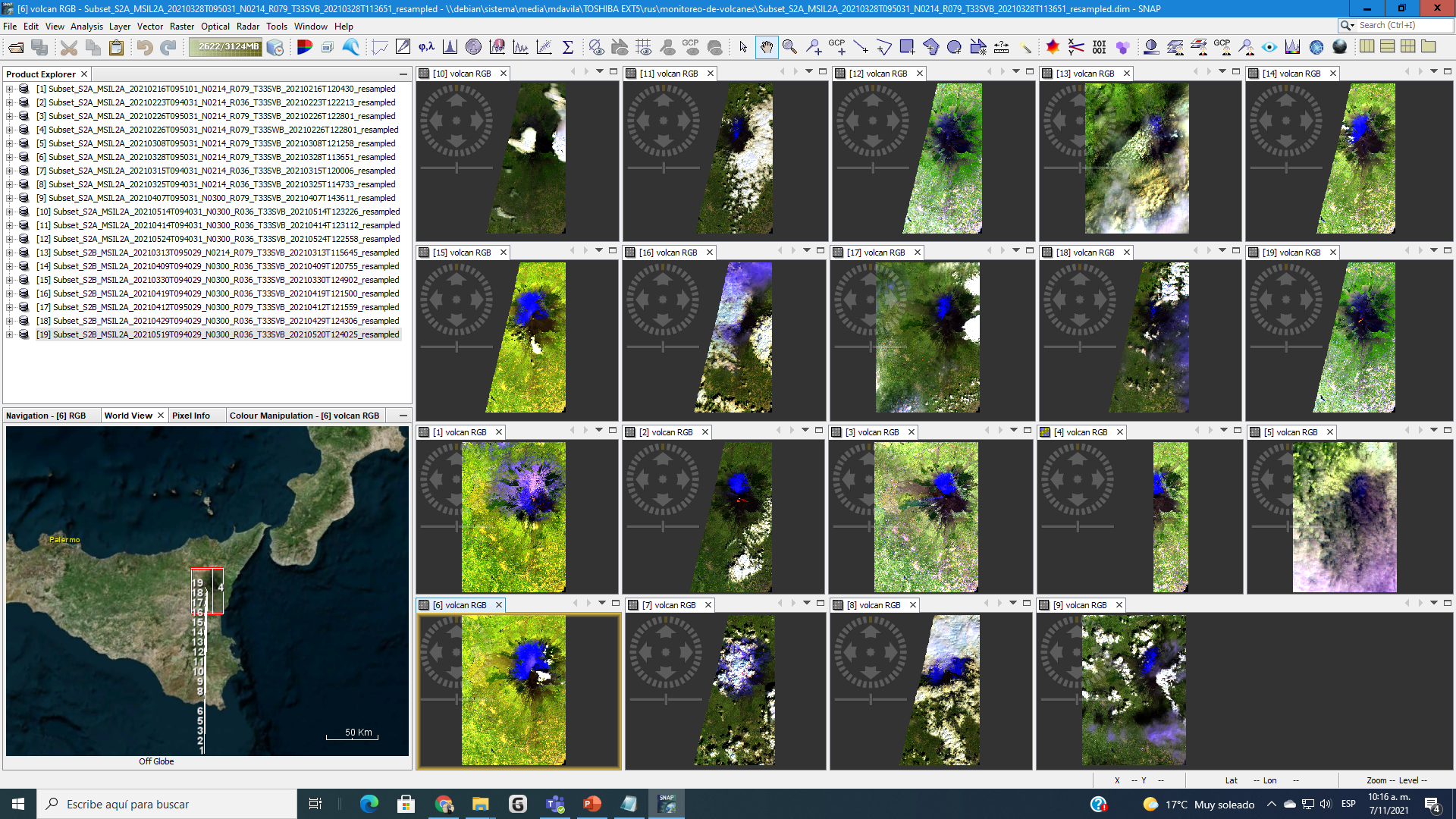 Resultado del reensamble y selección de territorio
Mapas reducidos a la zona del cráter del volcán
PROYECTO
SATELITES SOCIALES
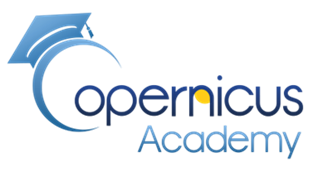 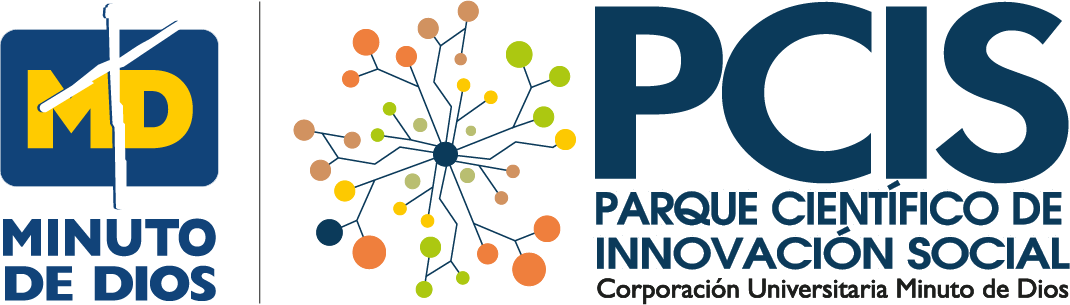 Archivos pasado a QGIS en formato Geotiff
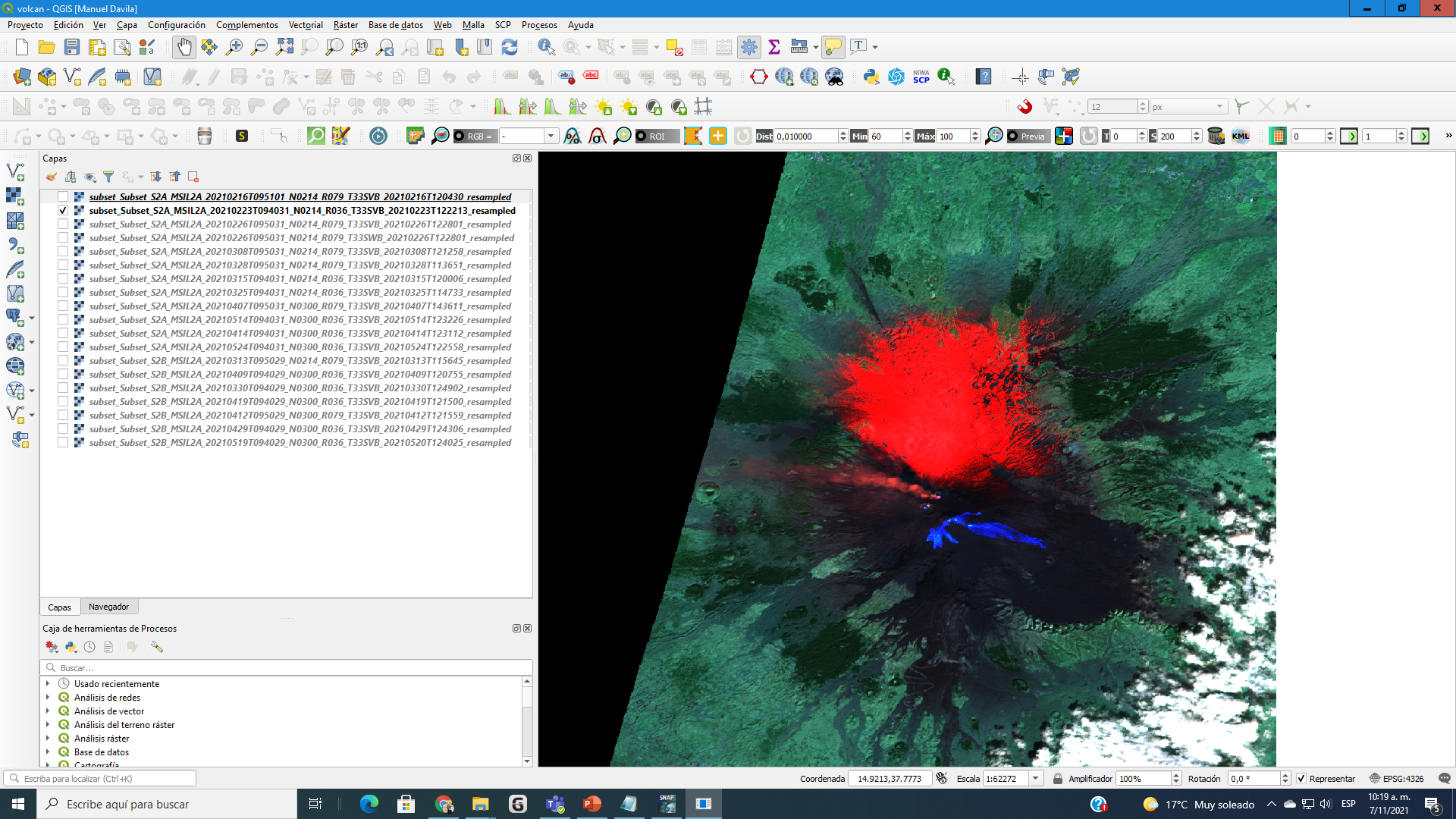 PROYECTO
SATELITES SOCIALES
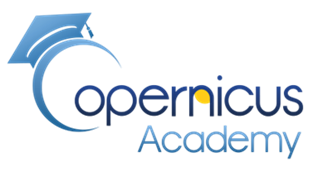 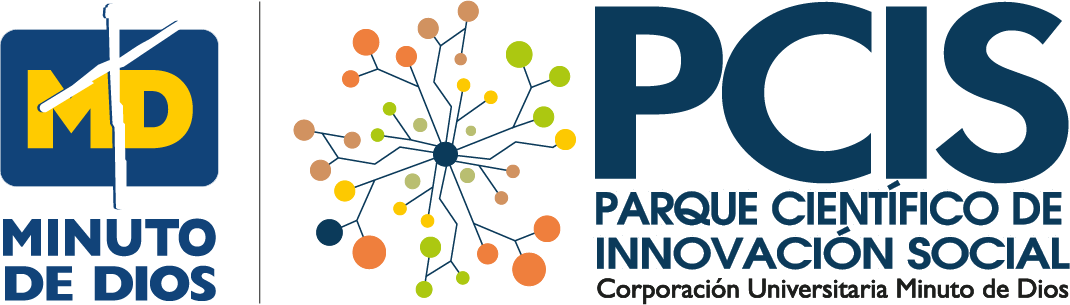 Vista del volcán en la zona geográfica
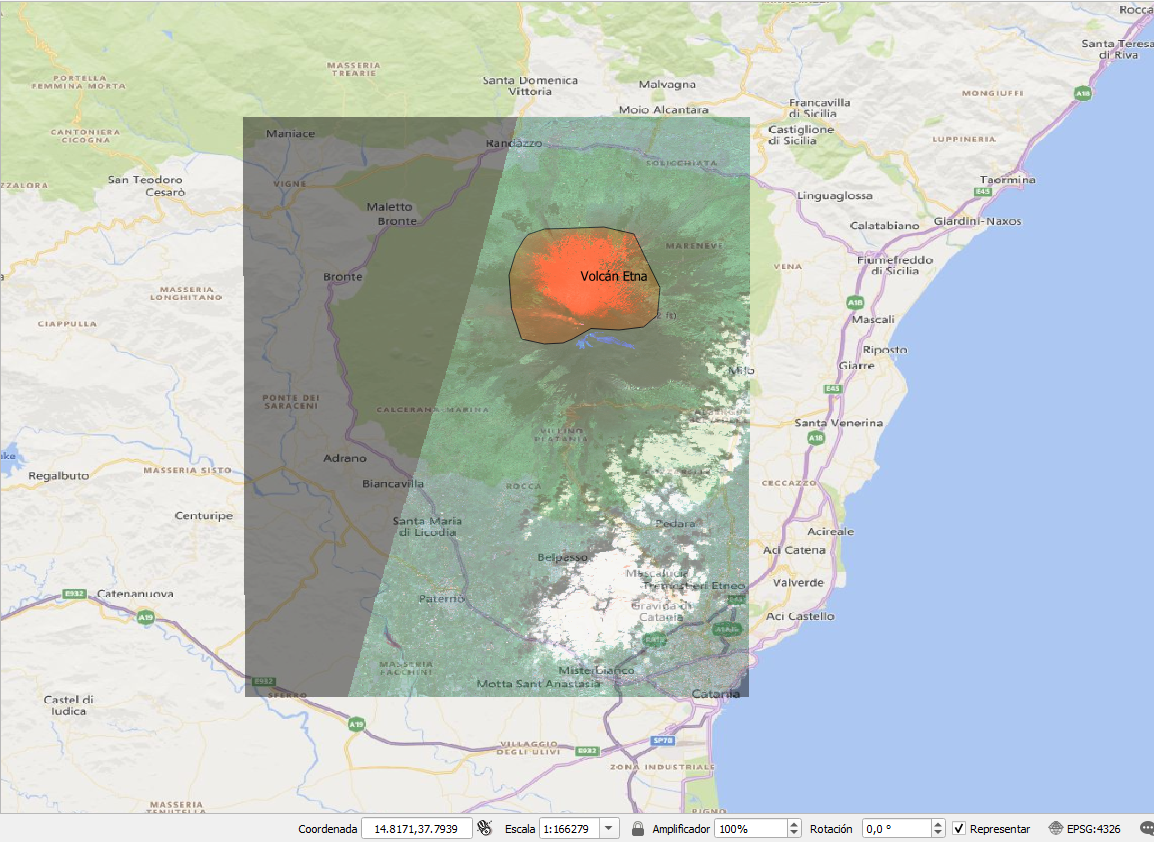 PROYECTO
SATELITES SOCIALES
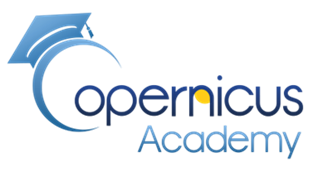 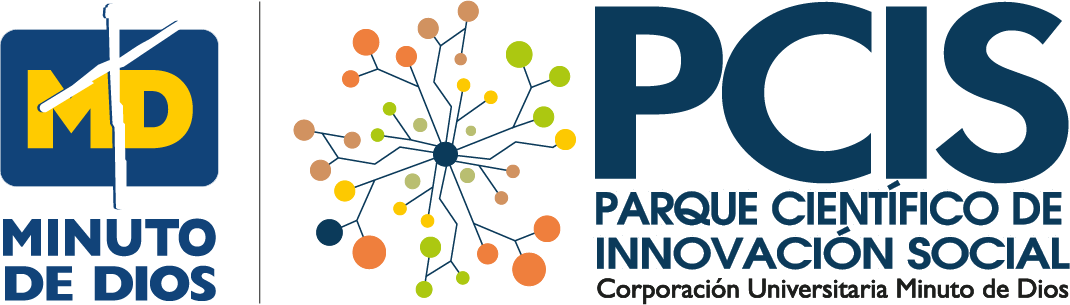 Alertas  tempranas, cercanía de la Lava a las poblaciones
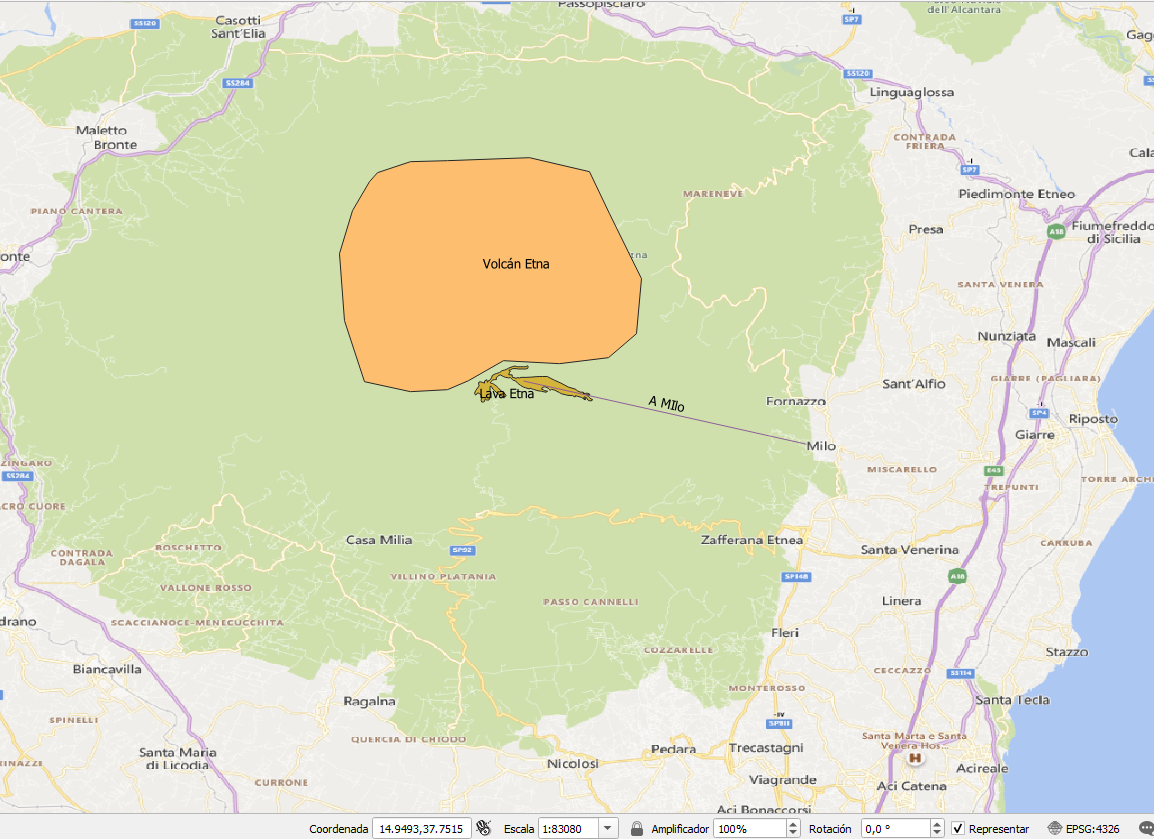 PROYECTO
SATELITES SOCIALES
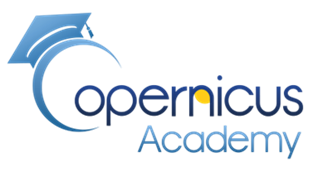 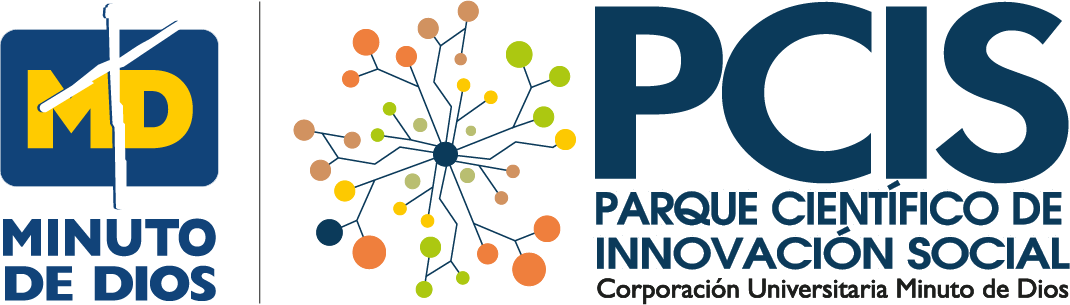 Ubicación geográfica del volcán
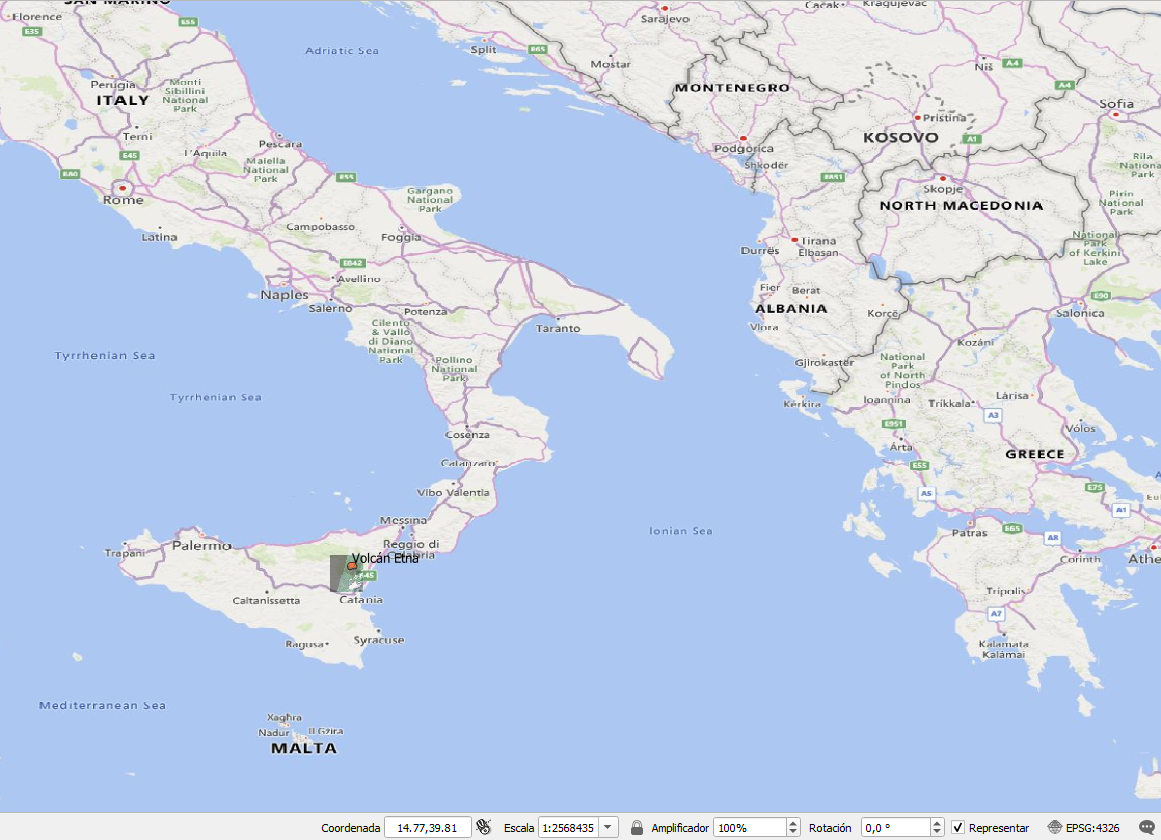 PROYECTO
SATELITES SOCIALES
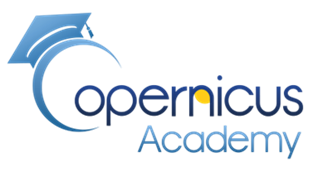 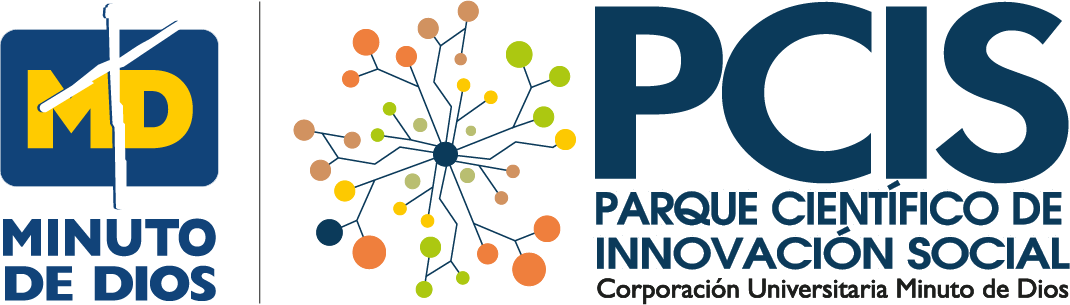 Curvas de nivel
Una curva de nivel es aquella línea que en un mapa une todos los puntos que tienen igualdad de condiciones, normalmente altitud sobre el nivel del mar o profundidad. Las curvas de nivel suelen imprimirse en los mapas en color siena para el terreno y en azul para los glaciares y las profundidades marinas. es.wikipedia.org/wiki/Curva_de_nivel
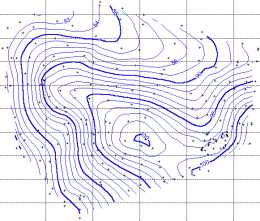 Línea imaginaria que, en la superficie de un terreno, uniera a todos los puntos que tengan igual elevación con respecto al plano de comparación.
PROYECTO
SATELITES SOCIALES
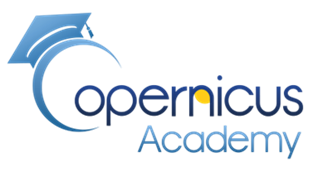 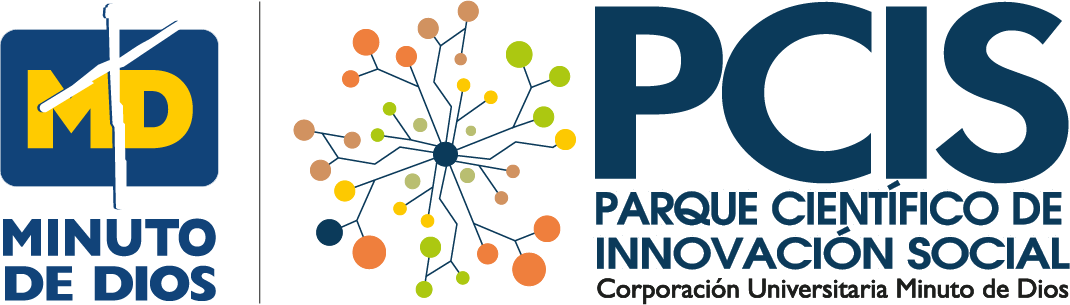 Curvas de nivel y lava
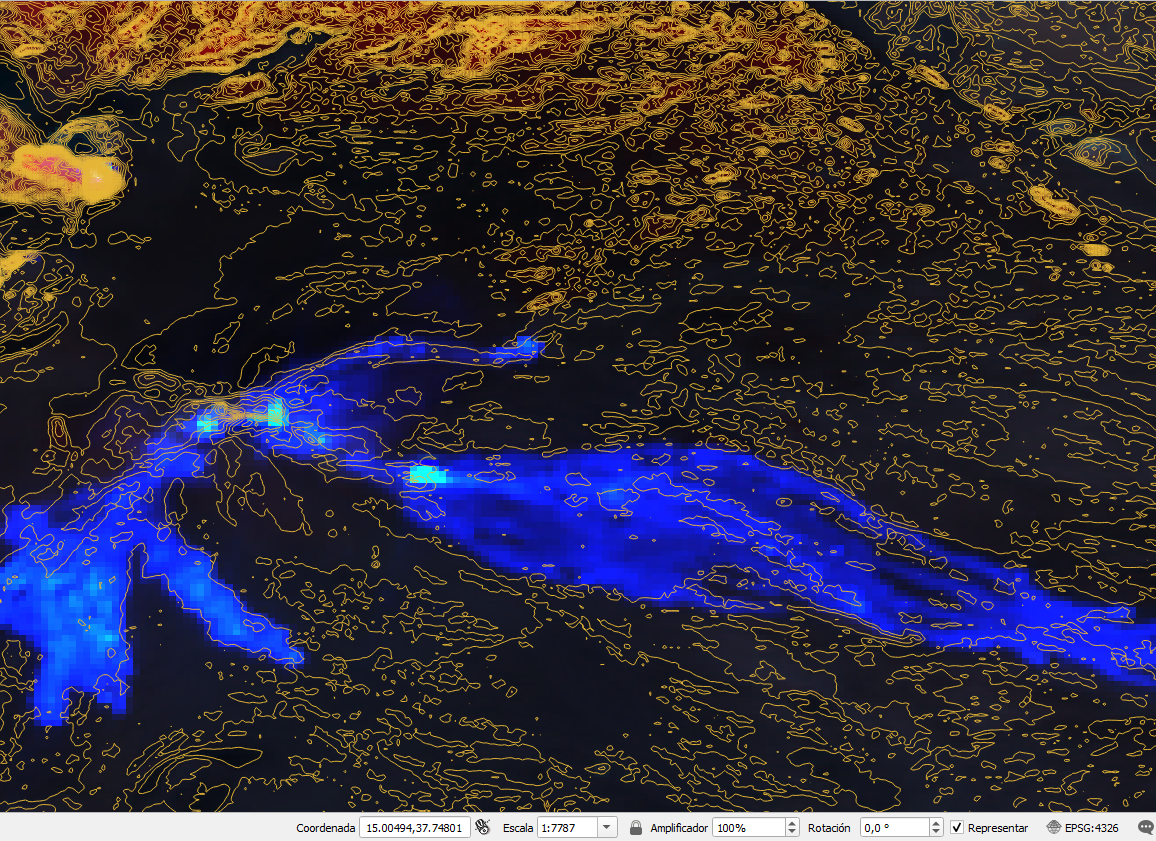 PROYECTO
SATELITES SOCIALES
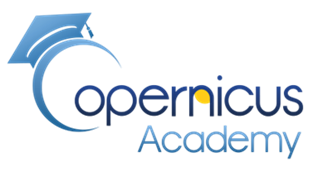 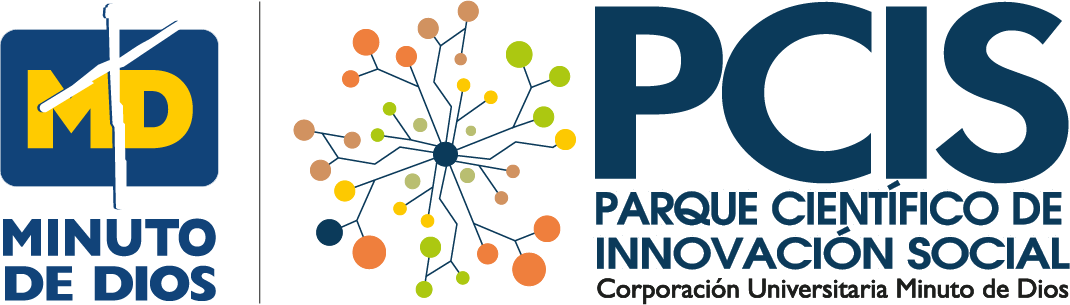 Collage de distintos momentos de desplazamiento de la lava
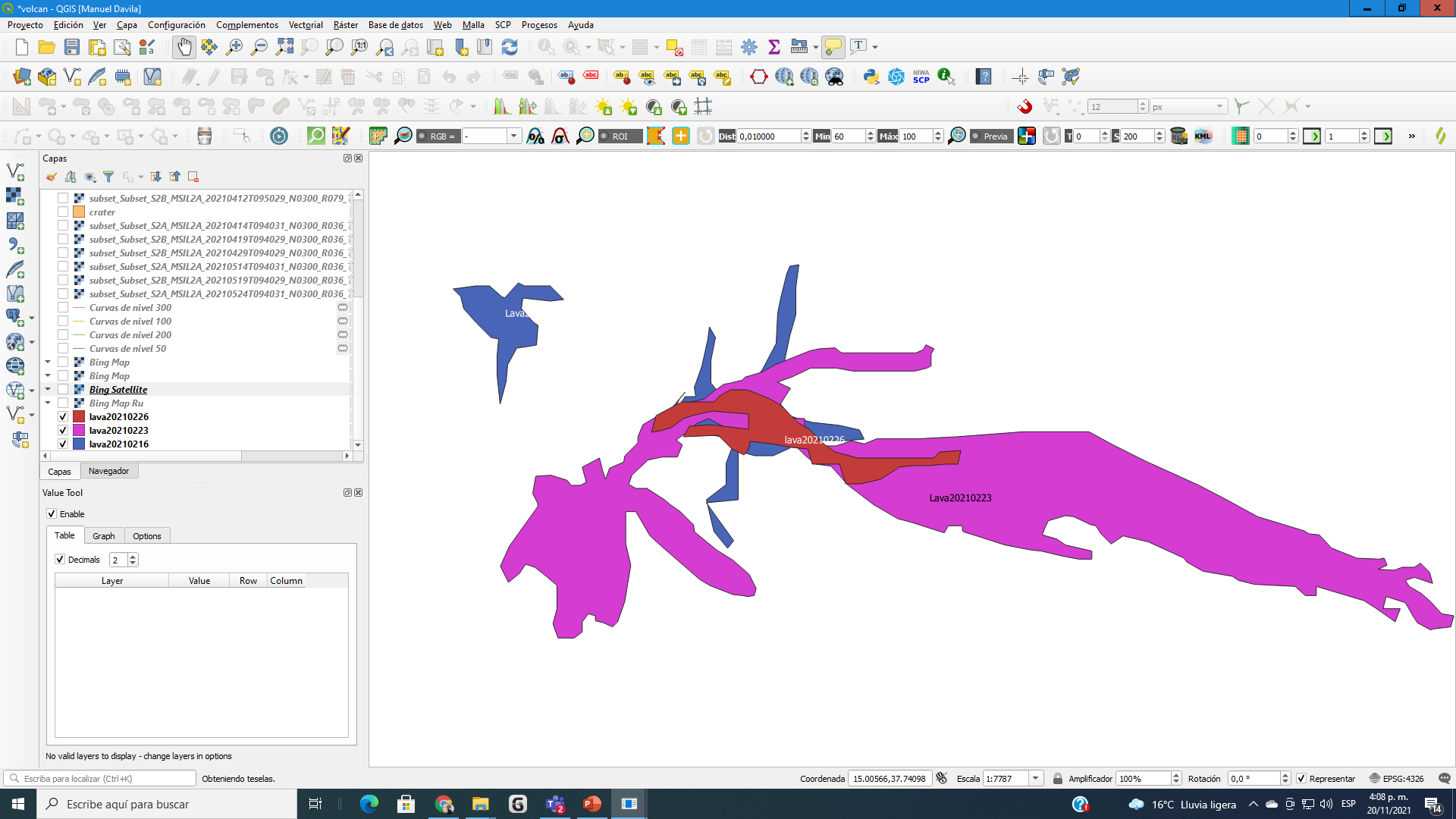 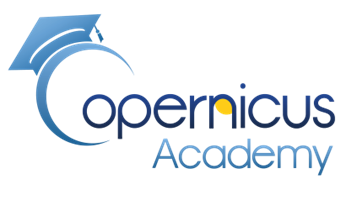 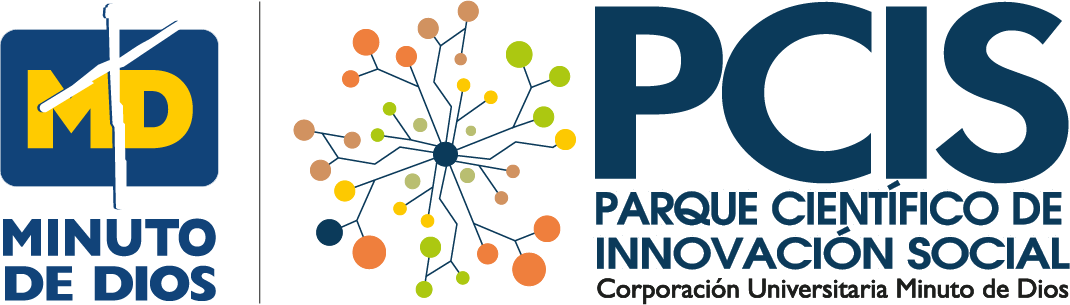 FIN